С 8 марта
Максимович Гавриил
4 класс
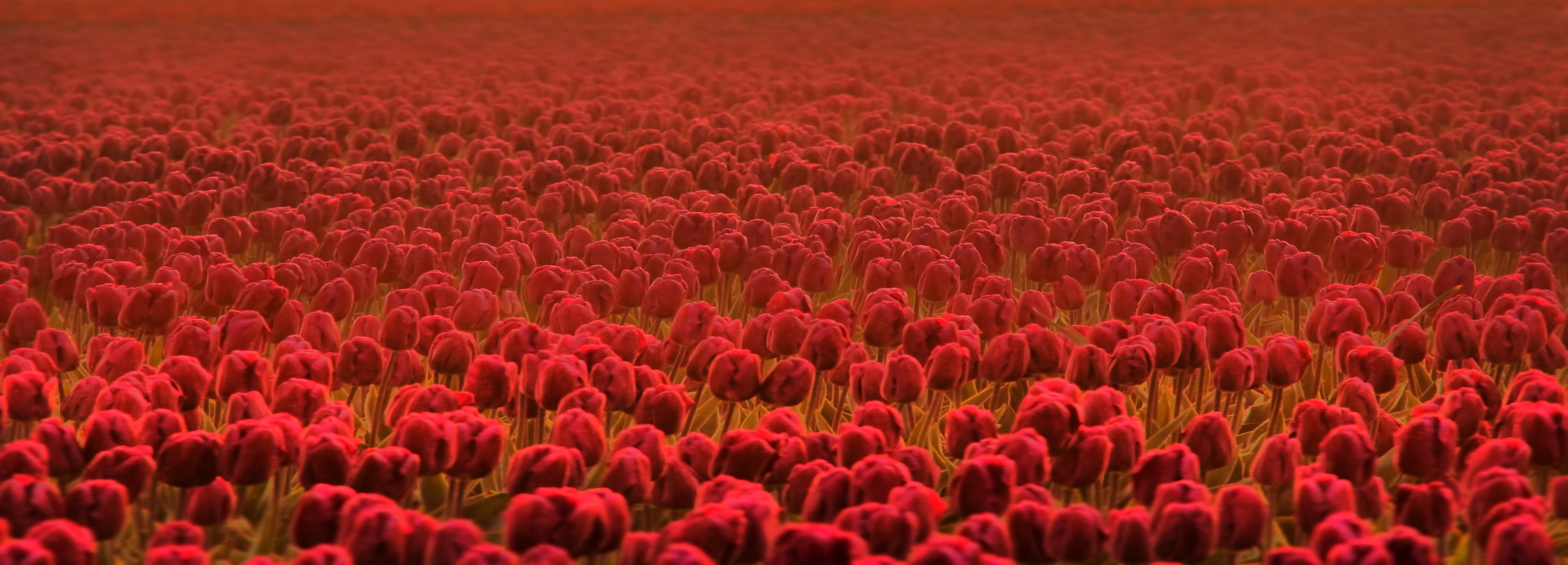 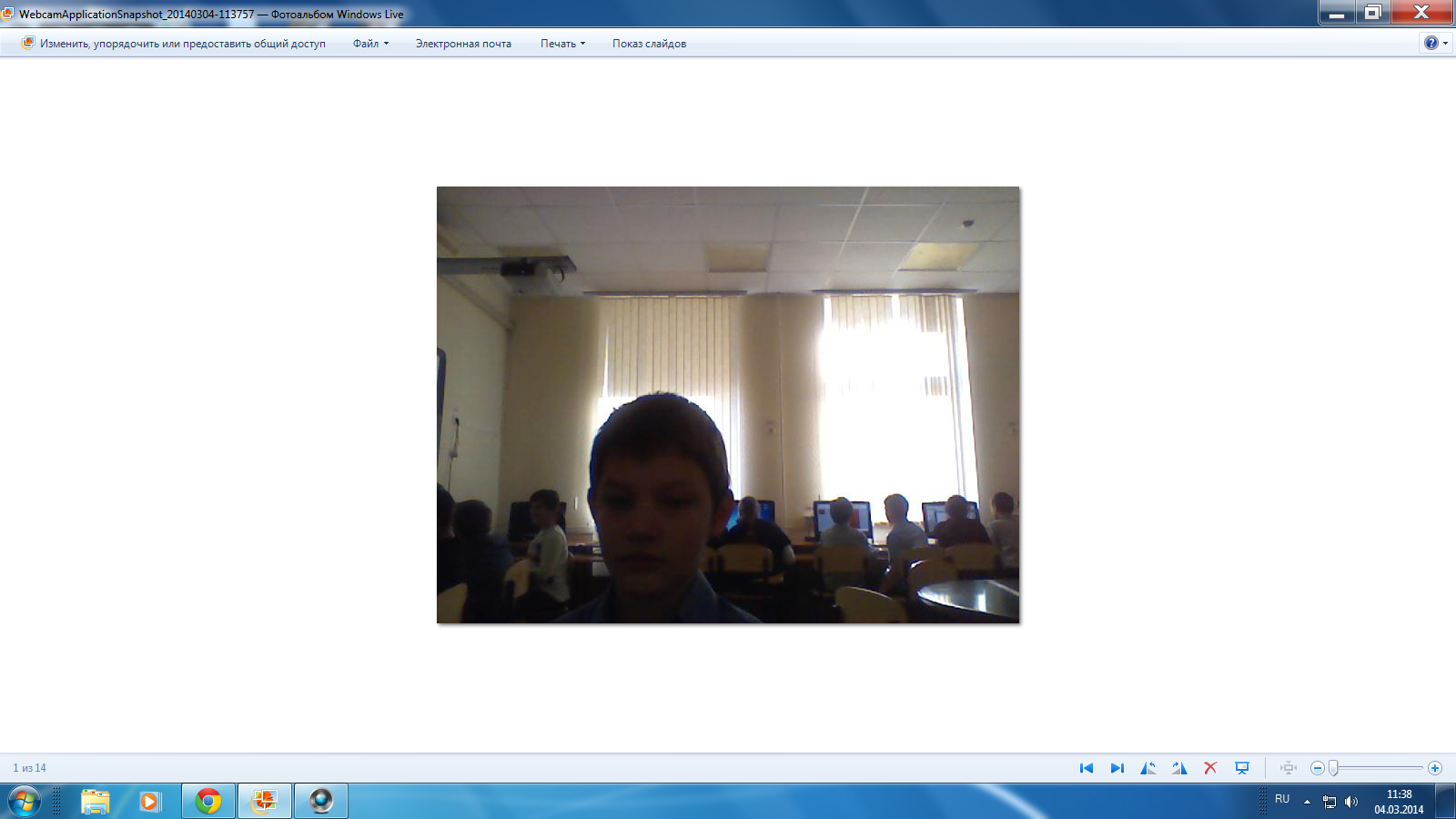 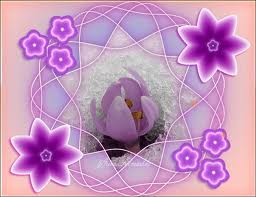 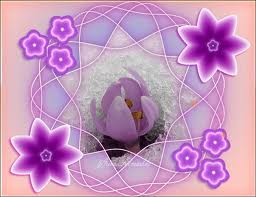 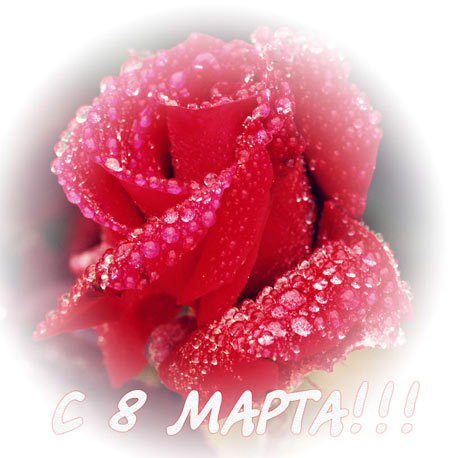 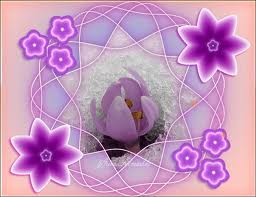 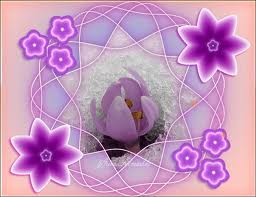 МАМА!
Поздравляю с 8 марта ! 
Желаю счастья и успехов!
И всего самого лучшего!